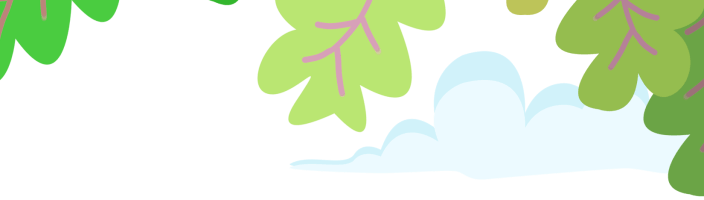 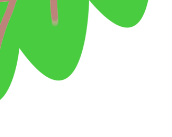 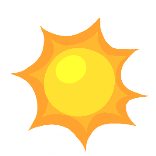 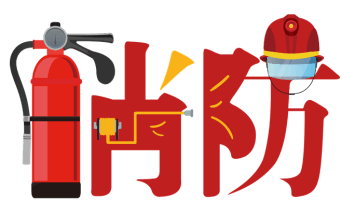 校园               疏散演习
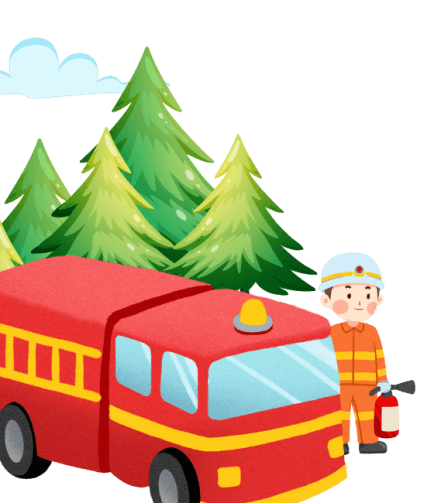 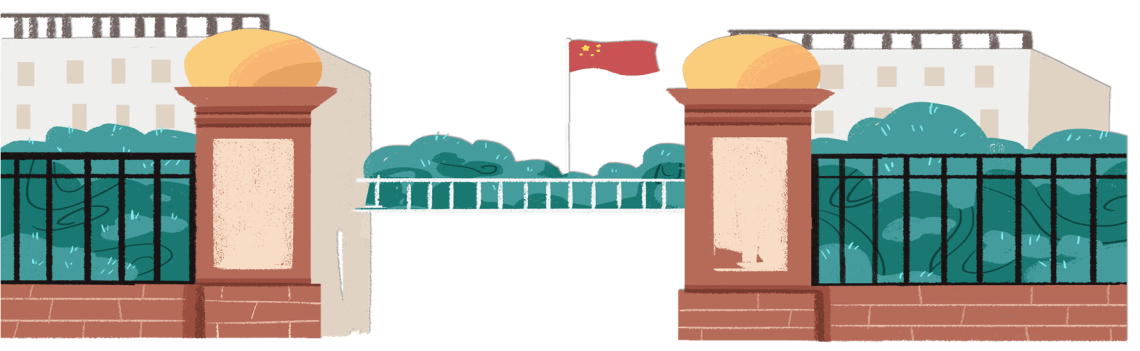 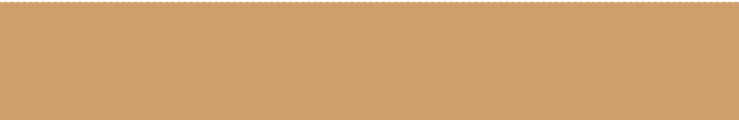 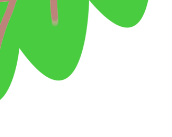 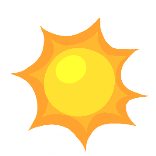 https://www.ypppt.com/
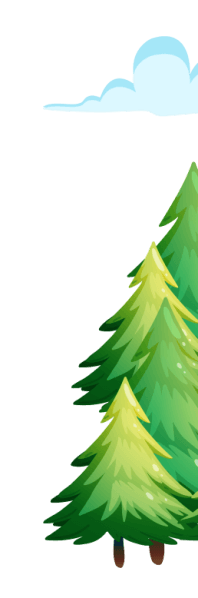 目录
01
火灾的危害
02
如何预防校园火灾事故发生
CONTENTS
03
掌握火场逃生技能
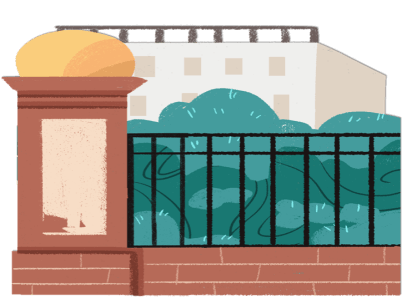 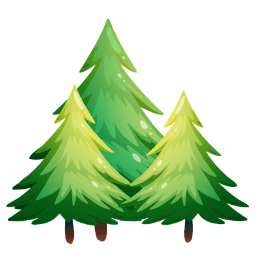 04
校园消防疏散演习
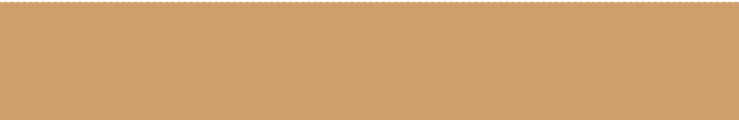 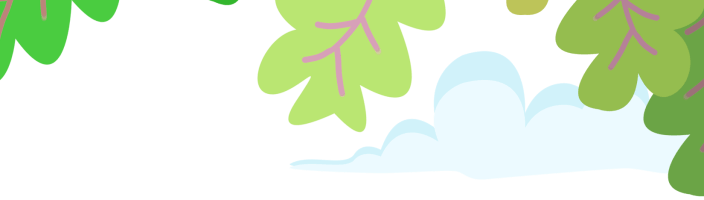 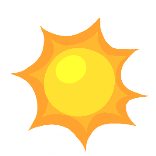 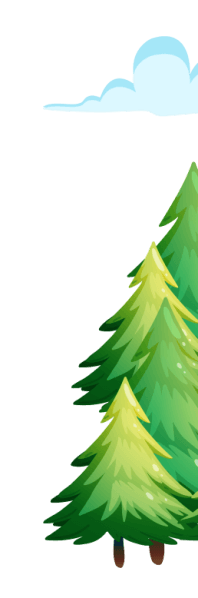 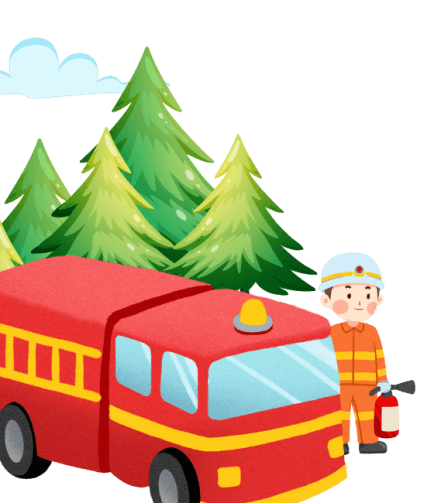 火灾的危害
PART 01  :
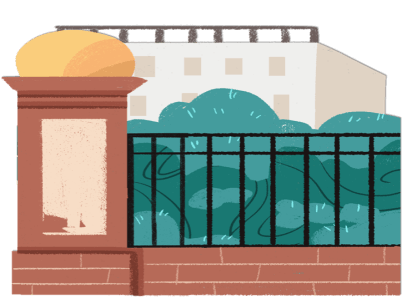 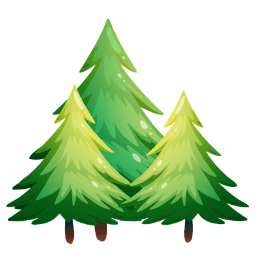 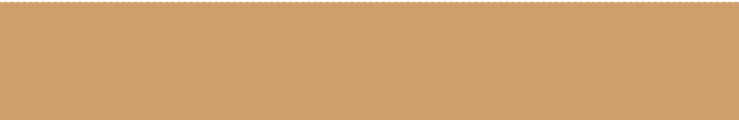 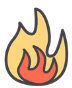 生活中的火灾事故
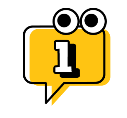 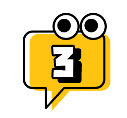 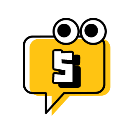 上海商学院徐汇 区校区学生宿舍发生火灾：4名女生遇难。
北京林业大学宿舍爆炸, 两名研究生当场遇难。
广州一寄宿学校火灾：19名学生遇难。
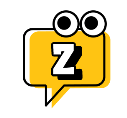 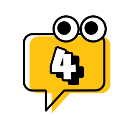 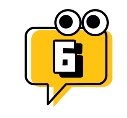 中央民族大学女生宿舍发生火灾,近千人被紧急疏散。
武汉大学男生宿舍大火： 8死25伤。
吉林松原扶余县中学平房发生火灾:  4名学生遇难, 11名重伤。
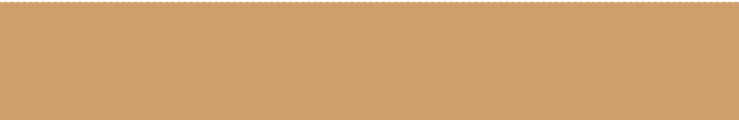 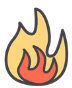 火灾的危害有哪些？
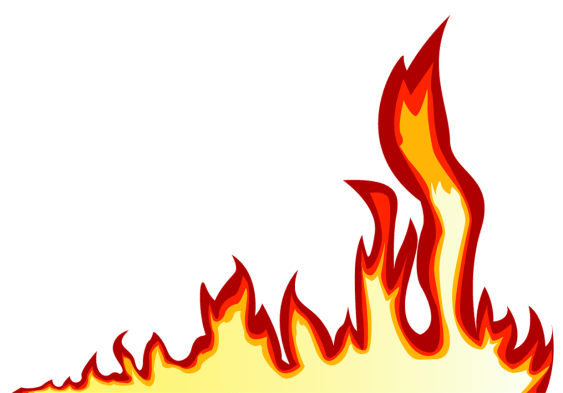 同学们：
火灾对人类的生命和财产安全造成了巨大的威胁。 
当火灾发生时，如果我们能够保持清醒的头脑、机智冷静地应对，就能减少火灾造成的损失。
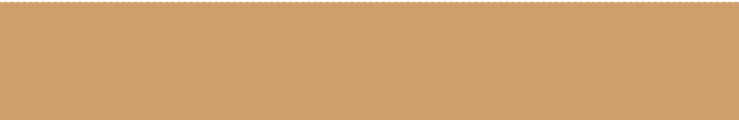 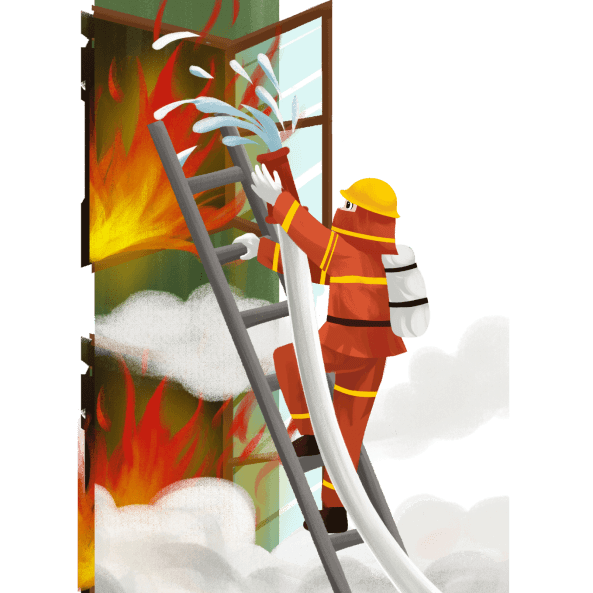 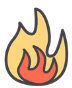 火灾的危害有哪些？
火灾对人类的危害是巨大的。火能烧掉茂密的森林和广阔的草原,还会污染大气，破坏生态环境；
01
能烧掉人们辛勤劳动创造的房屋、财富, 使大量的生产、生活资料化为灰烬；
02
火能毁灭人类的历史文 化遗产,造成无法挽回和弥补的损失；火甚至还会夺去人们的健康和生命。
03
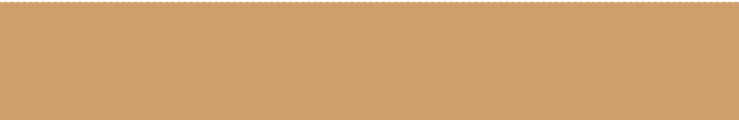 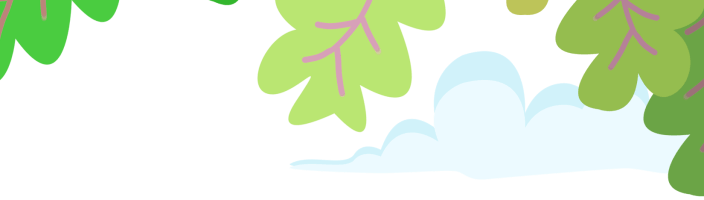 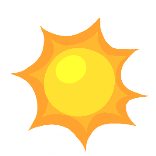 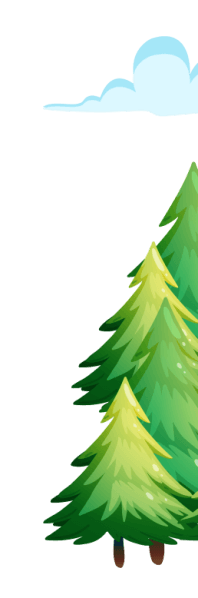 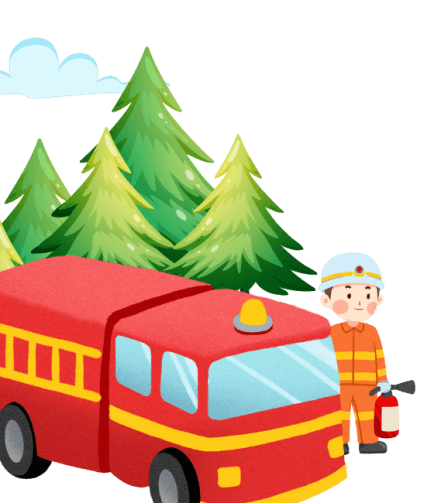 如何预防校园火灾事故发生
PART 02  :
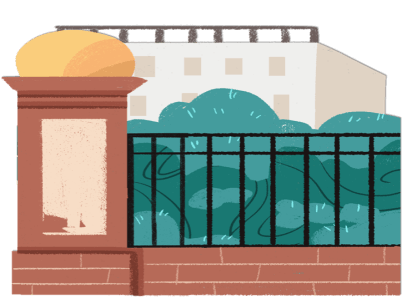 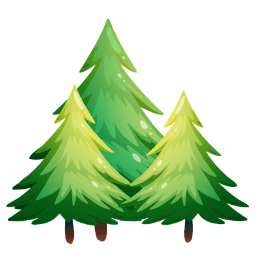 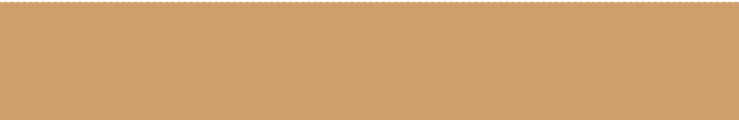 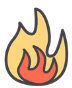 如何预防校园火灾？
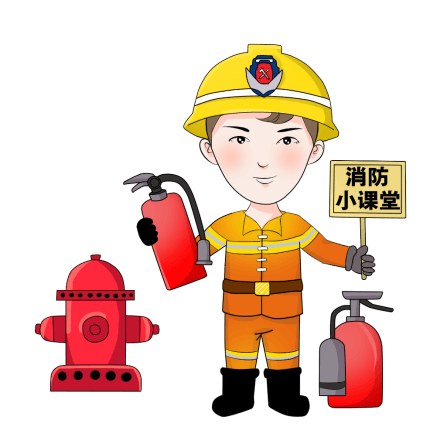 同学们：
你们知道了如何预防校园火灾，但是在火场中该如何正确逃生,你们知道吗?
说一说自己的想法吧!
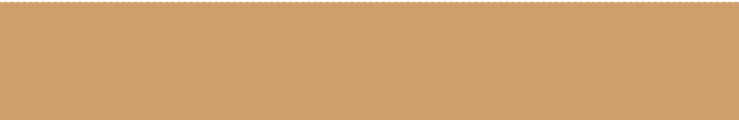 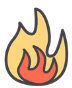 如何预防校园火灾？
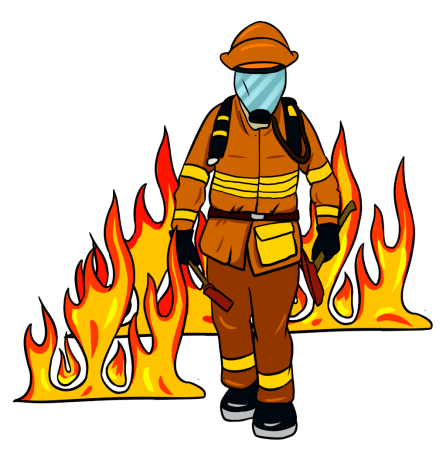 消防小知识：
听从工作人员指挥有序、快速地逃离火灾现场；火灾逃生时不要乘电梯,要采取弯腰捂鼻前进；身上着火,可就地打滚或用厚重的衣物压灭火苗；可以躲在有水源的卫生间切忌盲目跳楼逃生。
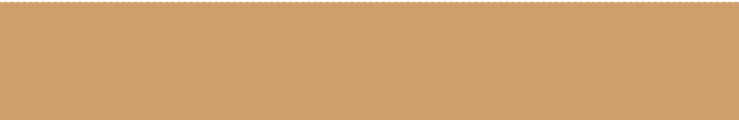 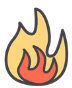 如何预防校园火灾？
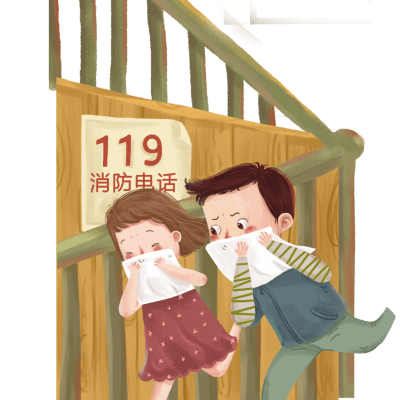 火灾刚刚发生的时候,不要慌乱,要尽快利用室内外楼梯、自动扶梯、消防电梯等通道逃生, 一般应!向下不向上，千万不要乘坐普通电梯。
01
为躲避烟雾，要尽量俯下身体,采用低姿势靠右前进。可以用湿衣服或湿毛巾捂住口鼻,不要做深呼吸。
02
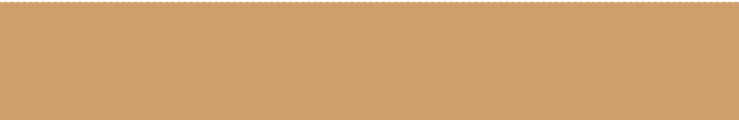 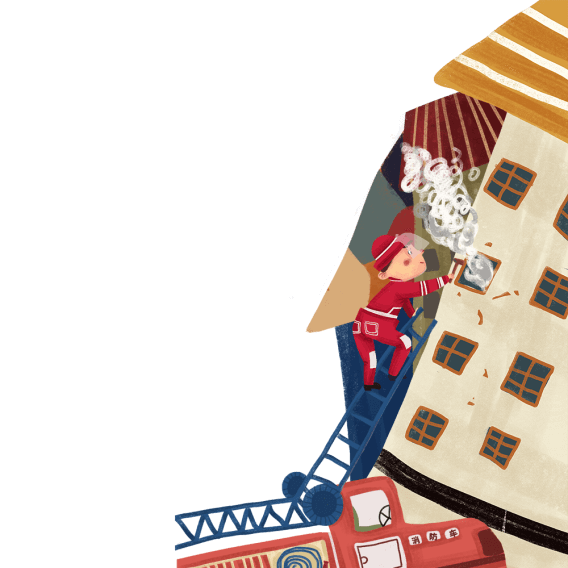 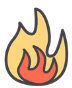 如何预防校园火灾？
如果烟火封锁楼道无法逃离,应退回到阳台或浴室等安全的地方并通过呼喊、掷物、灯光等方式向营救人员示警求救。
03
一旦身受火灾威胁，千万不要惊慌失措,要冷静地确定自己所处位置,根据周围的烟、火光、温度等分析判断火势,不要盲目采取行动。
04
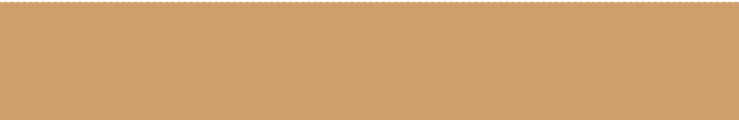 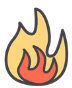 如何预防校园火灾？
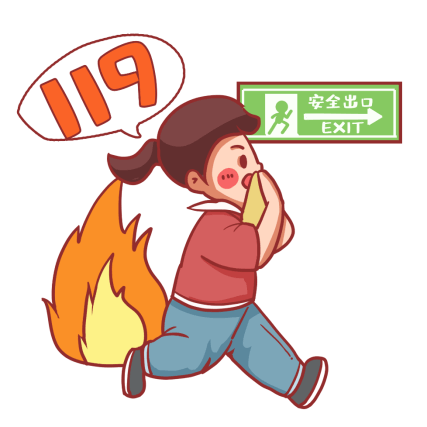 不要向有光亮的地方跑。在火场中,大部分电源已经断掉,光亮之处正是火势猛烈之地。
05
如果火已及身,切勿奔跑可采取脱掉衣物、就地打滚等方法灭火。
06
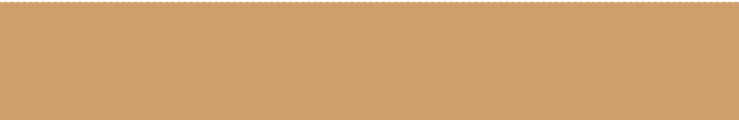 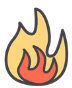 火场逃生自救72字口诀
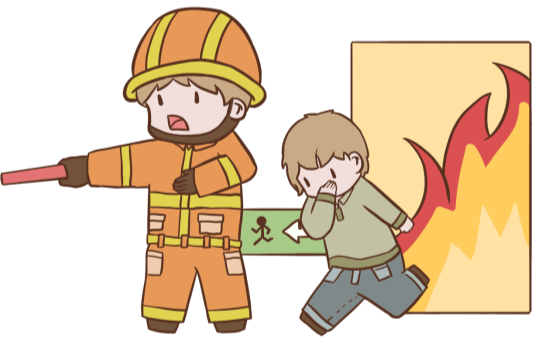 熟悉环境出口易找
发现火情报警要早
保持镇定有序外逃
简易防护匍匐弯腰
慎入电梯改走楼道
缓降逃生不等不靠
火已及身切勿惊跑被困室内固
守为妙远离险地不贪不闹
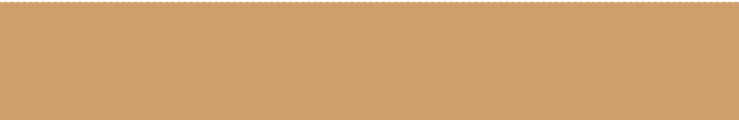 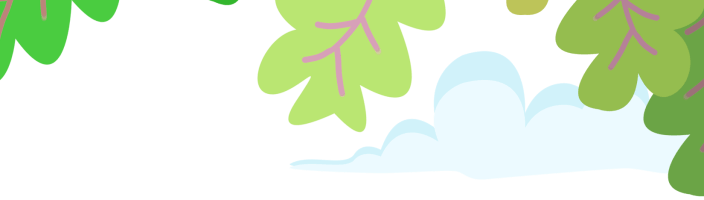 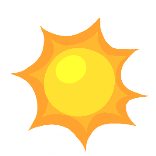 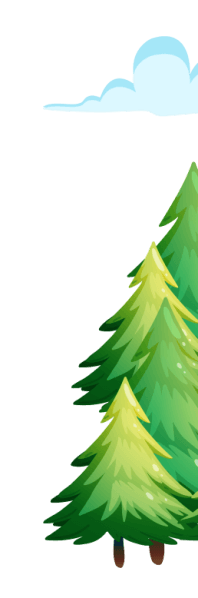 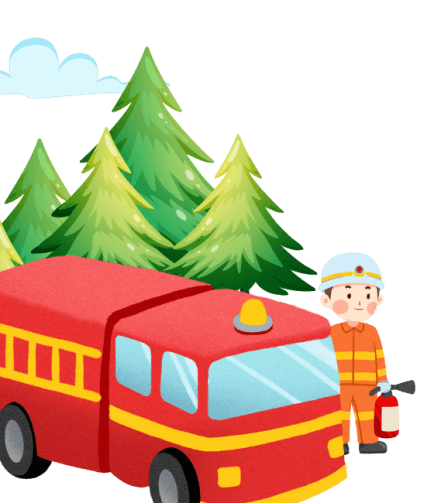 掌握火场的逃生技能
PART 03  :
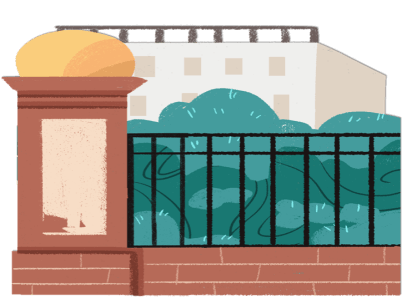 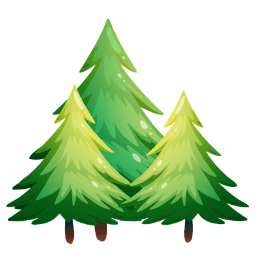 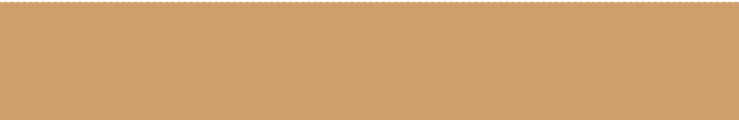 [Speaker Notes: https://www.ypppt.com/]
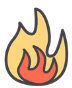 掌握火场逃生的技能
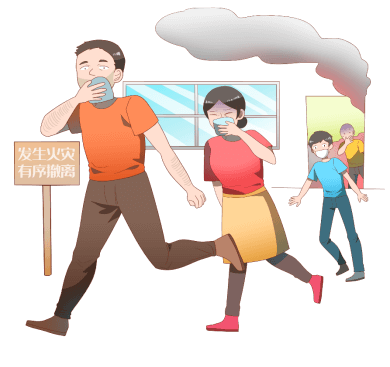 毛巾捂鼻法：
火场上的烟气温度高、 毒性大，吸入后很容易引起呼吸系统灼伤或人体中毒。疏散中应 用浸湿的毛巾、口罩等捂住口鼻，以起到降温及过滤的作用。
毛巾捂鼻法：
确定逃生路线后，可用浸湿的棉被或毛毯、棉大衣盖在身上，以最快的速度钻过火场并冲到安全区域。不能用塑料或化纤等类物品来保护身体，否则会适得其反。
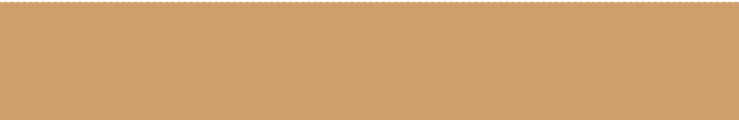 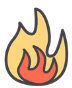 掌握火场逃生的技能
管线下滑法：
跳板转移法：
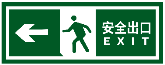 可以在阳台上、窗台、屋顶平台等处用木板、木桩、竹竿等有承受力的物体，搭至相邻单元或相邻建筑，以此作为跳板转移到相对安全的区域。
当建筑物外墙或阳台边上有落水管、电线杆、避雷针引线等竖直管线时，可借助其下滑至地面，同时应注意一次下滑时人数不宜过多，以防止逃生 途中因管线损坏而致人坠落。
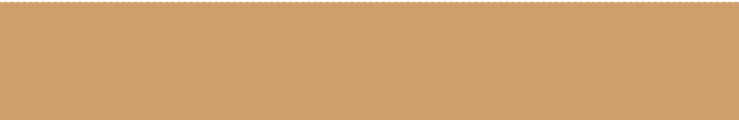 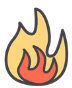 掌握火场逃生的技能
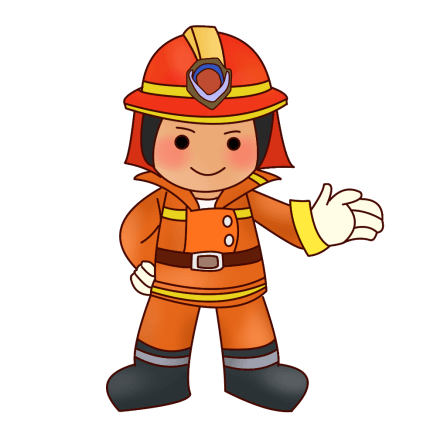 结绳自救法：
家中有绳索的（或将床单、被罩、窗帘等撕成条，拧成麻花状），可直接将其一端拴在门、窗档或重物上，沿另一端爬下。逃生过程中，脚要成绞状夹紧绳子，双 手交替往下爬，量用手套、毛巾将手保护好。
器械逃生法：
有条件的家庭可以利用平时准备的家用缓降器等专用救生设备逃生。
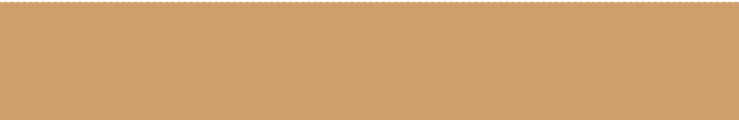 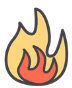 掌握火场逃生的技能
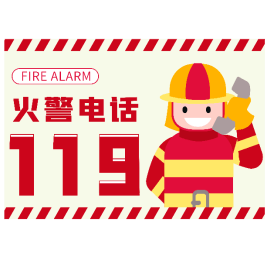 信号求救法：
在等待救援的过程中，应通过大声呼救、挥动布条、敲击金属物品、投掷软物品等方式引起救援人员的注意；夜间可用手电筒、应急灯等能发光的物品发出信号。
空间避难法：
在暂时无法向外疏散时，可选择卫生间、厨房等空间小且有水源和新鲜空气的地方暂时避难。将毛巾等棉织物塞进门缝阻挡烟气，在地面上泼水降温，等待救援。在消防队员到来后，可通过搭乘消防云梯、救生直升机或利用救生气垫逃生。
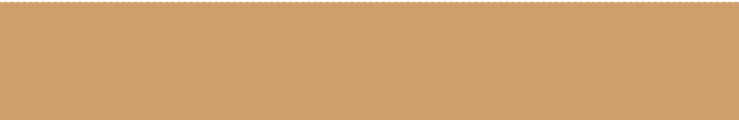 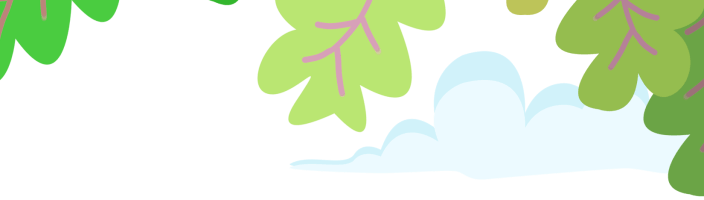 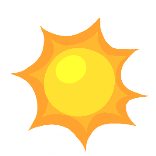 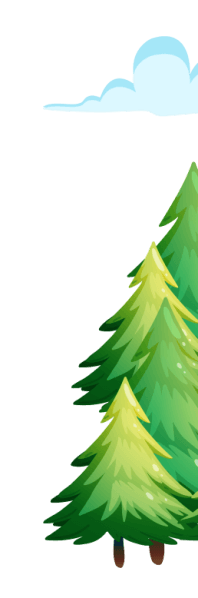 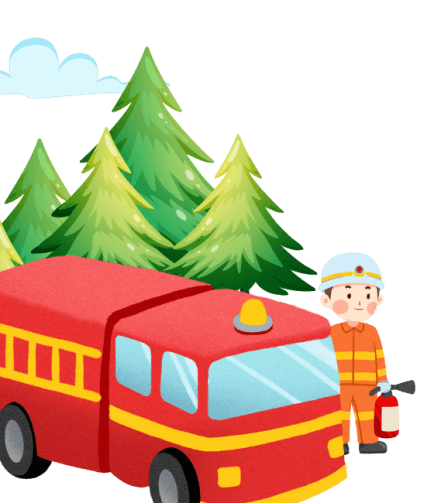 校园消防疏散
演习
PART 04  :
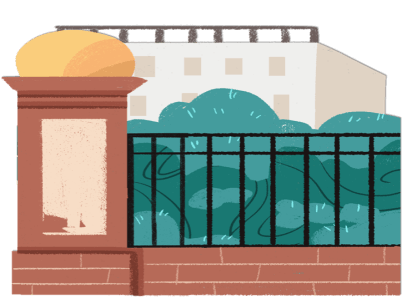 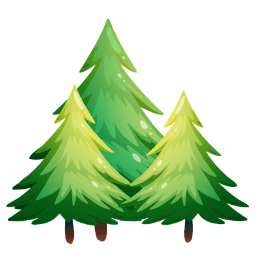 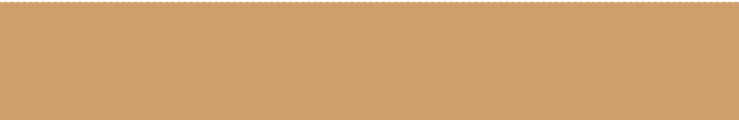 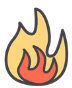 校园消防疏散演习
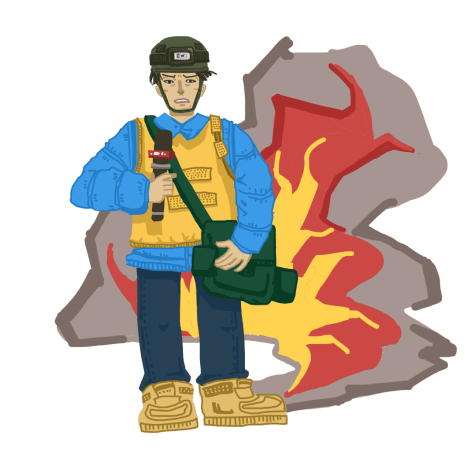 同学们：
学习过了校园火灾预防和逃生技巧,快来实践-下吧!
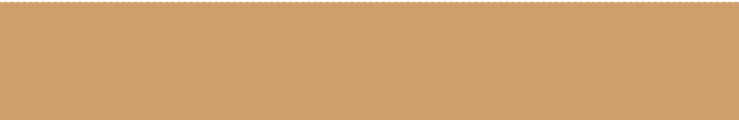 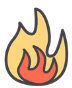 校园消防疏散演习
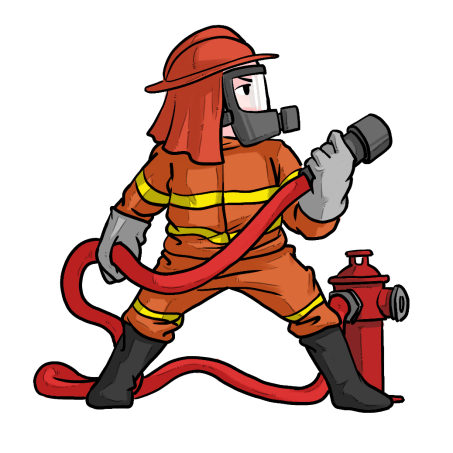 义务消防队
疏散引导组
指挥部
后勤保障组
抢救护理组
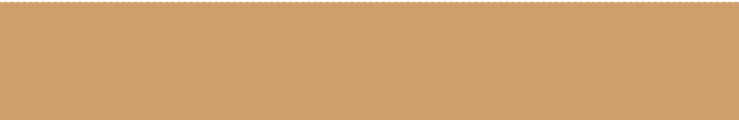 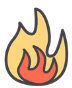 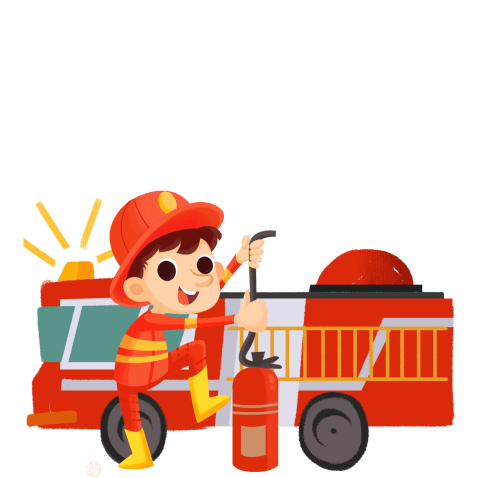 校园消防疏散演习
指挥部：
平时指导全校灭火和应急疏散的宣传教育，培训演练;
战时指挥协调各职能小组和义务消防队开展工作，迅速果断将火灾扑灭在初始阶段;协调配合到达火场的公安消防队开展各项灭火行动
配合协助公安消防机构做好火灾事故调查等善后工作
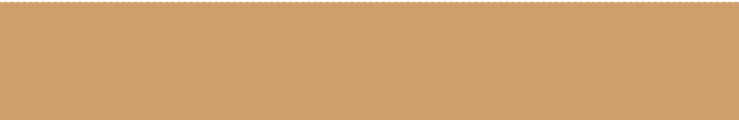 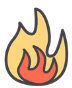 校园消防疏散演习
义务消防队：
疏散引导组：
进行医疗救护等;
平时负责全校火场自救、应急疏散的宣传教育、培训演练的具体事务;战时指挥火灾单位的领导做好.人员和物资的疏散自救工作。引导学生有序下撤，以防发生学生挤倒踩踏等恶性事件的发生。
后勤保障组：
负责通讯联络，车辆调配、道路畅通、电路控制、水源保障;
平时进行培训和演练。实战时现场灭火、抢救被困学生和救护伤员;
抢救护理组：
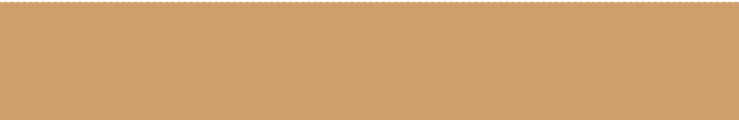 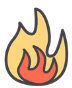 校园消防疏散演习
校园消防疏散演练总原则一靠近出口和最不利疏散的区域内的学生 可先安排疏散。
演练开始时，班主任及搭班教师立即到达自己班级，指挥学生撤离。班主任老师是该班的最直接负责人，教育学生首先要冷静，稳定学生情绪，同时指挥学生开启前后，有序的组织学生分别从两扇们迅速撤离。一楼 人员就近在教室前后出口处离开教学楼，二楼以上的班级按照指定的路线逃生;
01
每一楼层以及楼梯拐角处的负责老师站在楼梯口旁边指挥学生，负责引导学生有序撤离，杜绝拥挤踩踏事故，直至最后一名学生 离开后才能离开，离开前还要检查所负责楼层及教室是否有人;
02
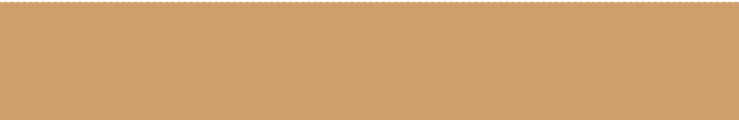 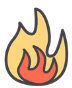 校园消防疏散演习
校园消防疏散演练总原则一靠近出口和最不利疏散的区域内的学生 可先安排疏散。
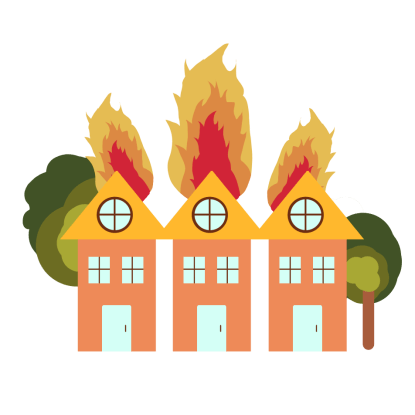 03
学生撤离教室后，要服从学 校的统-指挥安排 ，到学校的操场集中。
要求各班在疏散时按指定的路线行走，防止出现无序的局面，所有参加演练的老师要牢 记行走的路线，并清楚的告知学生，让学生明白如何行走。
04
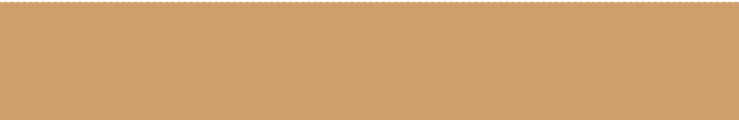 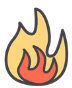 校园消防疏散演习
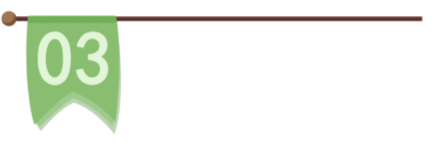 下楼梯时，保持靠右行，不推挤打闹;
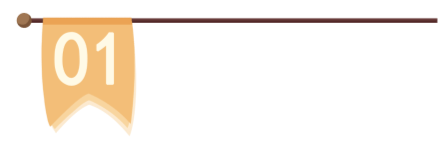 紧跟老师，分别从前后门小跑出教室;
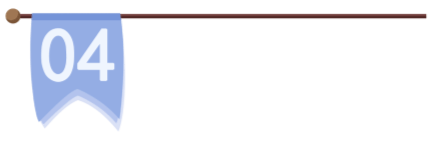 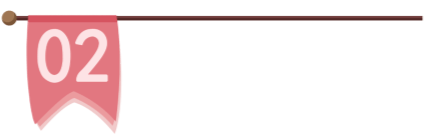 出教学楼后，迅速到操场的各班指定地点集合;
用一只手捂住口鼻，另一只手保护头部，身体尽量弯曲;
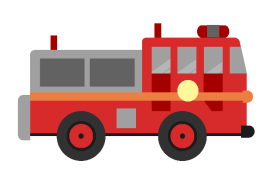 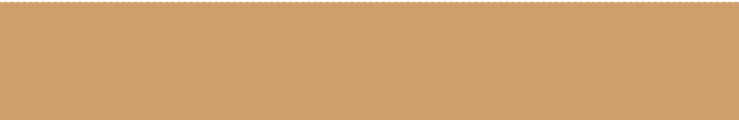 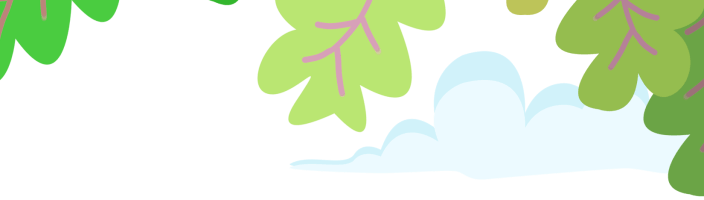 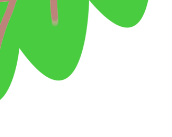 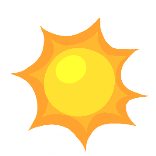 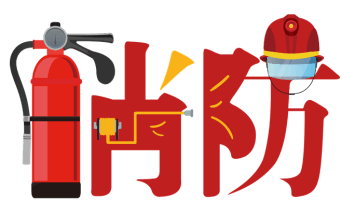 校园         疏散演习
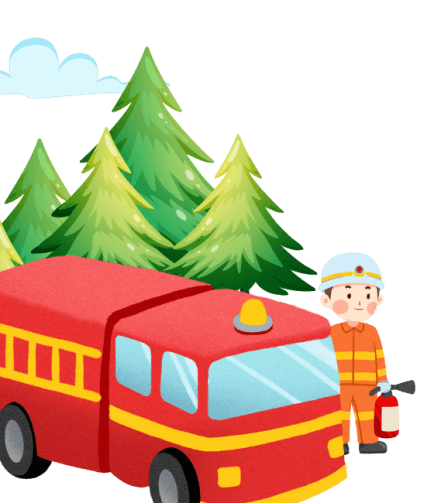 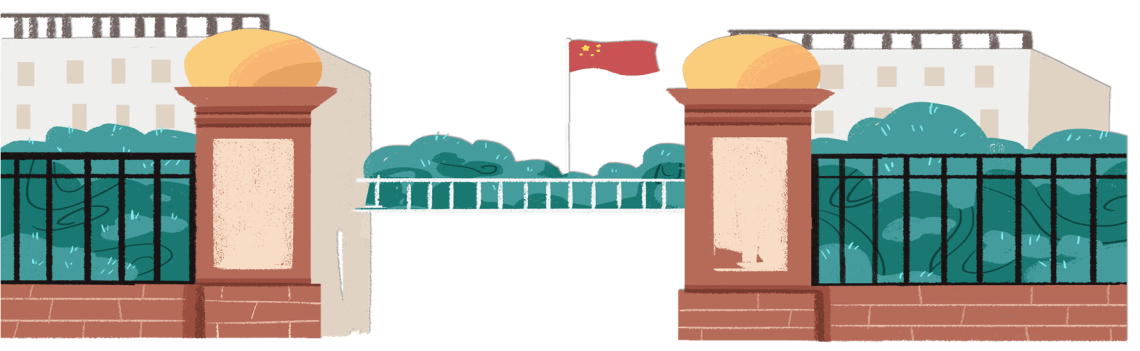 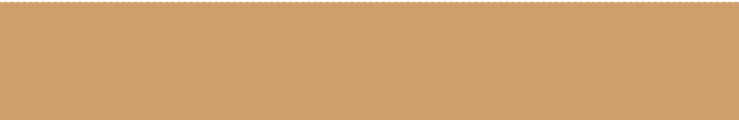 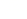 更多精品PPT资源尽在—优品PPT！
www.ypppt.com
PPT模板下载：www.ypppt.com/moban/         节日PPT模板：www.ypppt.com/jieri/
PPT背景图片：www.ypppt.com/beijing/          PPT图表下载：www.ypppt.com/tubiao/
PPT素材下载： www.ypppt.com/sucai/            PPT教程下载：www.ypppt.com/jiaocheng/
字体下载：www.ypppt.com/ziti/                       绘本故事PPT：www.ypppt.com/gushi/
PPT课件：www.ypppt.com/kejian/
[Speaker Notes: 模板来自于 优品PPT https://www.ypppt.com/]